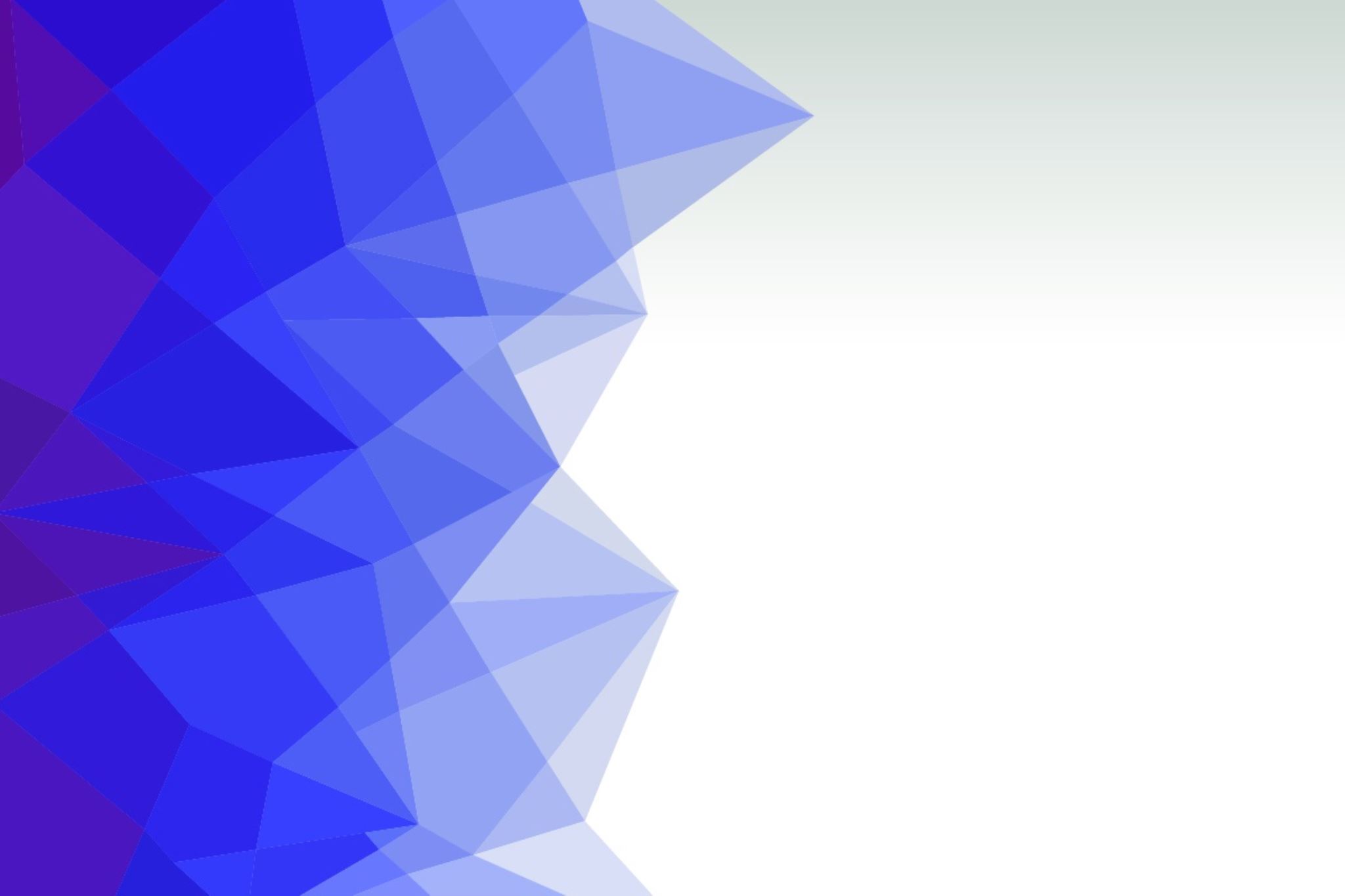 Κεφάλαιο 1. Εισαγωγικές Έννοιες1.1. Άτομο: «φύσει κοινωνικό ον»
Κοινωνική & Πολιτική Αγωγή Γ’ Γυμνασίου, βιβλίο μαθητή, σελ. 12.
Στόχοι Μαθήματος
Να εξηγούμε γιατί ο άνθρωπος δεν μπορεί να υπάρξει χωρίς κοινωνία και ζει μαζί με άλλα άτομα.
Να ερμηνεύουμε πως αναπτύχθηκαν διαφορετικοί πολιτισμοί στην ανθρωπότητα
Τι προσφέρει στον άνθρωπο η συλλογική ζωή
Bίντεο 1: Πριν αναπτυχθεί το είδος των ανθρώπων: Οι κίνδυνοι στη ζωή του Αυστραλοπίθηκου: 

Βίντεο 2: Τα οφέλη της συλλογικής ζωής και της συνεργασίας: Τα πρώτα ανθρωποειδή
Σχολιασμός βίντεο
Για ποιο λόγο δε σώθηκε ο Αυστραλοπίθηκος που του επιτέθηκε το αιλουροειδές;
Τι διαφορές εντοπίζετε στην ομάδα του Αυστραλοπίθηκου στο 1ο βίντεο και την ομάδα των Ανθρωποειδών στο 2ο βίντεο
Ποια χαρακτηριστικά πιστεύετε πως ξεχωρίζουν τον άνθρωπο από τα υπόλοιπα πλάσματα της φύσης;
Ο Άνθρωπος ως Κοινωνικό Ον
Από την πρώτη του εμφάνιση το ανθρώπινο είδος ζει κοινωνικά, δηλαδή μαζί με άλλους ανθρώπους, σε οργανωμένα σύνολα (με κάποια κοινά ήθη, έθιμα, πιστεύω, κανόνες). Η κοινωνική συμβίωση είναι χαρακτηριστικό της ανθρώπινης φύσης, όπως είπε ο Αριστοτέλης. 
Ο ανθρώπινος πολιτισμός δηλαδή, όπως τον γνωρίζουμε σήμερα είναι αποτέλεσμα του γεγονότος πως οι άνθρωποι, ως είδος, ζουν, κατά κανόνα, μαζί, σε μεγάλες ομάδες.
Όλοι οι ανθρώπινοι πολιτισμοί έχουν κάποια κοινά χαρακτηριστικά, μπορείτε να αναφέρετε μερικά;
Κοινά χαρακτηριστικά των ανθρώπινων πολιτισμών
Ανεξάρτητα από τις επιμέρους διαφορές τους οι άνθρωποι σε όλον τον πλανήτη, ζουν, επικοινωνούν, επεμβαίνουν στο περιβάλλον, εντάσσονται σε μικρές ή μεγάλες ομάδες και δημιουργούν, ικανοποιώντας κοινές ανάγκες και στόχους
Οι άνθρωποι στις φωτογραφίες ανήκουν σε δύο διαφορετικούς πολιτισμούς. Σχολιάστε τις διαφορές που παρατηρείτε:
Οι διαφορές μεταξύ των ανθρώπινων πολιτισμών
Οι άνθρωποι μοιράζονται κοινά χαρακτηριστικά ή διαφέρουν βάσει του πολιτισμού στον οποίο συμμετέχουν, ο οποίος διαμορφώνεται από το περιβάλλον που ζει η κάθε κοινωνία. Επίσης, ο κάθε άνθρωπος έχει και μια ξεχωριστή προσωπικότητα με την οποία διαφέρει από κάποιους άλλους
Δραστηριότητα:
Έστω ότι ένας άνθρωπος βρίσκει σταθερή τροφή και νερό, αλλά ζει αποκλειστικά μόνος και εκτός κοινωνίας. Σκέψου μερικές ικανότητες που δεν θα μπορέσει να αποκτήσει ποτέ.